Con hãy đọc:
nét chữ, tia chớp
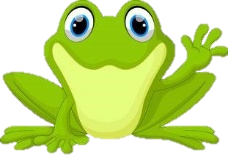 Con hãy đọc:
nết na, hồi hộp
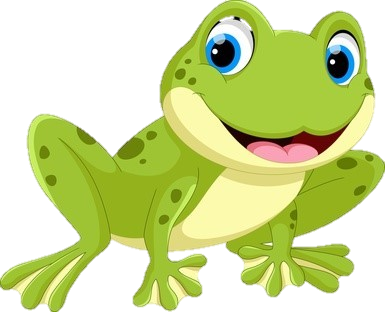 Con hãy đọc:
gặp gỡ, gom góp
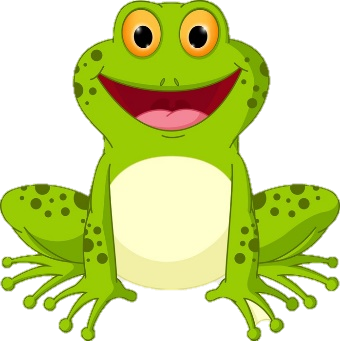 Con hãy đọc:
xe đạp, tấp nập
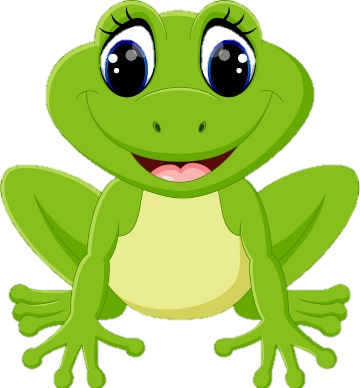 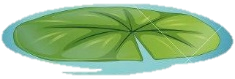 Con hãy đọc:
Trời xám xịt, mưa sầm sập như trút. Sấm sét/ ì ầm xa xa. Cây cỏ/ ngả rạp vào nhau. Một lúc sau, mưa lộp độp/ rồi dứt hẳn. Mặt trời/ ló khỏi chân mây. Vạn vật/ như thức dậy, đầy ắp sắc màu.
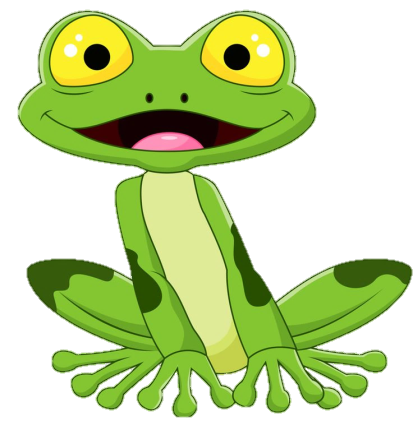 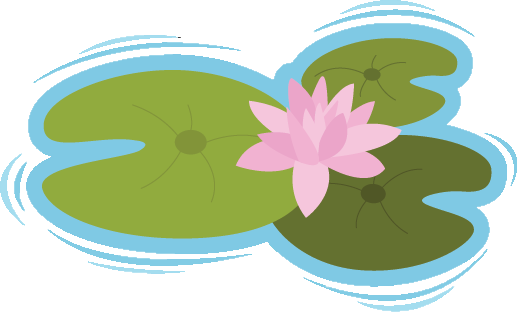 CHÚC MỪNG CÁC CON!
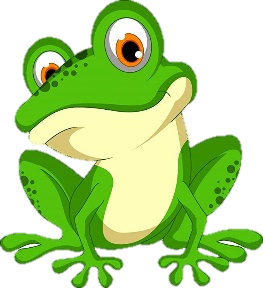 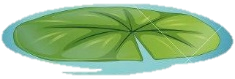 TIẾNG VIỆT 1
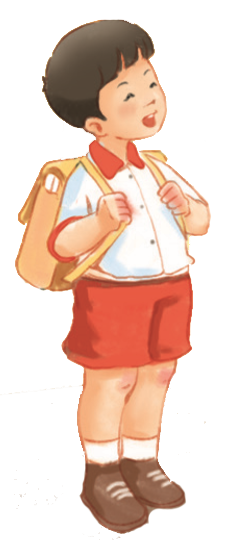 BÀI 56: ep - êp - ip - up
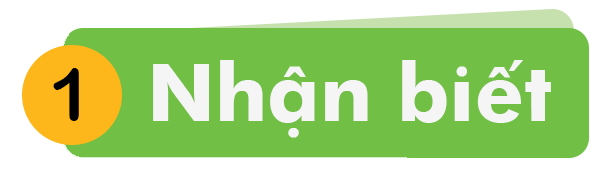 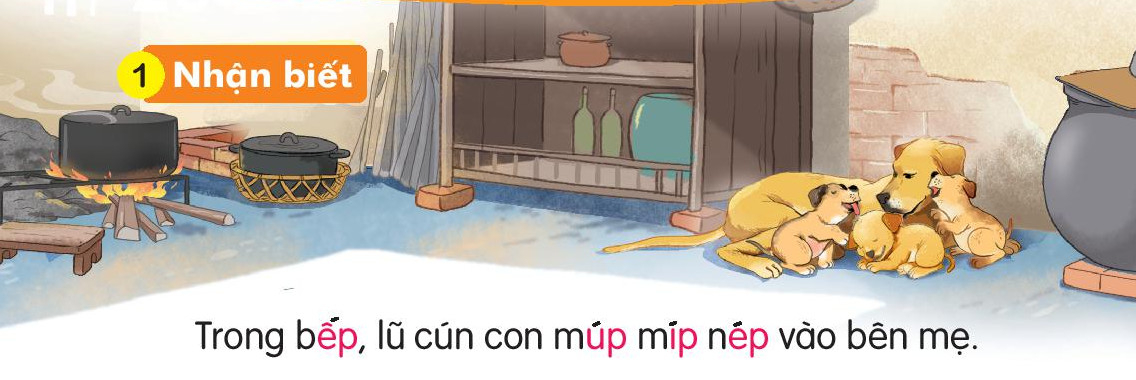 up
ip
ep
êp
Trong bếp, lũ cún con múp míp nép vào bên mẹ.
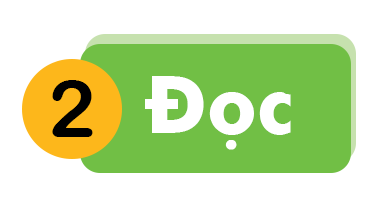 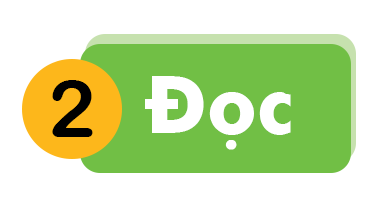 ep
êp
up
ip
kẹp       nẹp        nếp         xếp
kịp         nhịp       búp         giúp
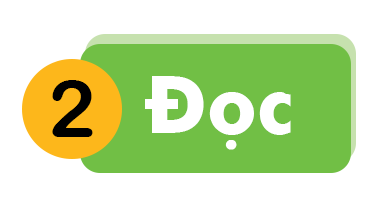 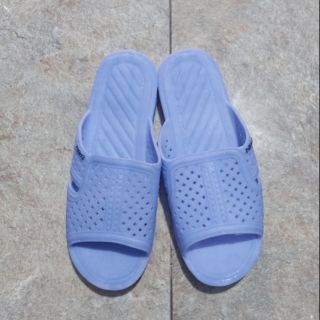 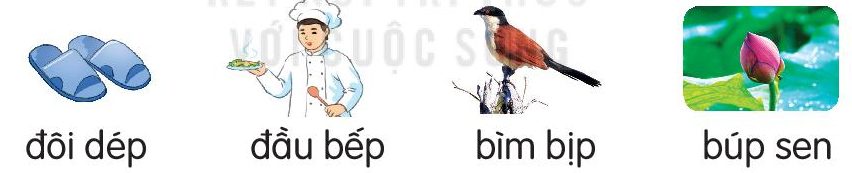 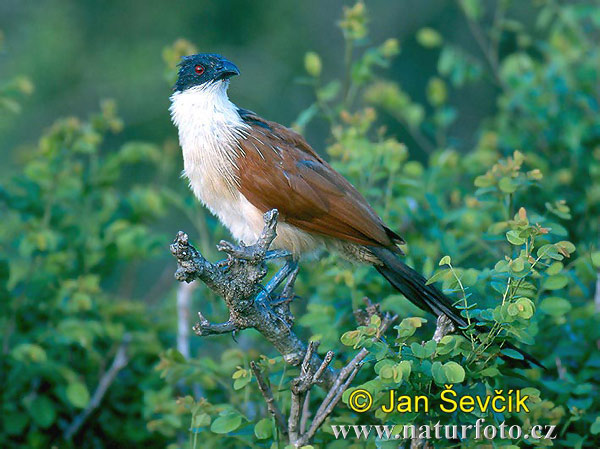 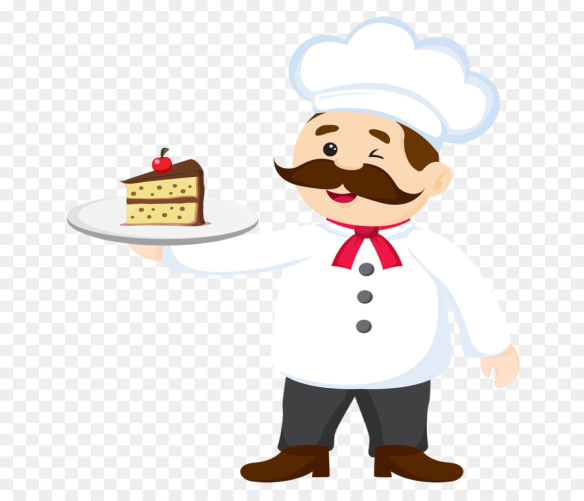 êp
ip
up
ep
búp sen
đôi dép
đầu bếp
bìm bịp
ep
êp
up
ip
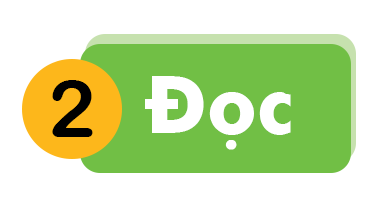 kẹp       nẹp        nếp         xếp
kịp       nhịp       búp         giúp      giúp
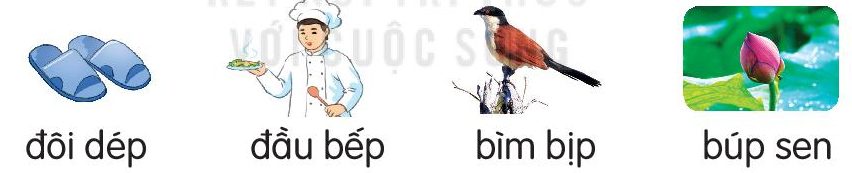 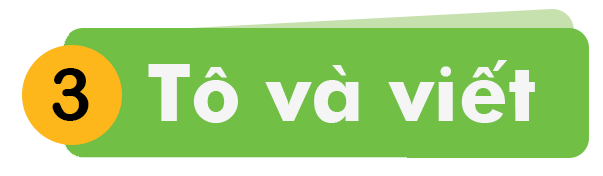 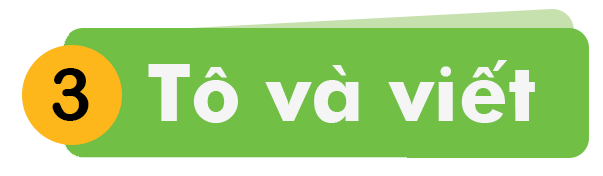 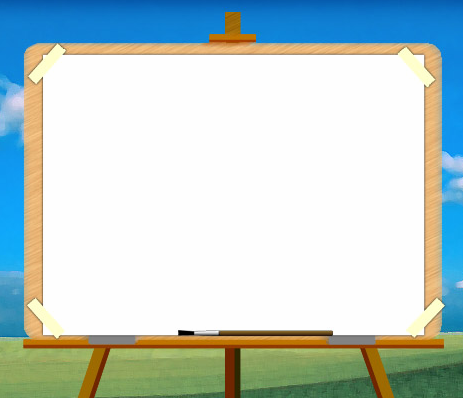 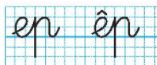 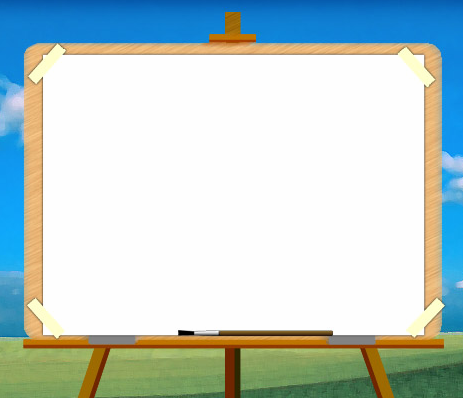 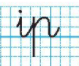 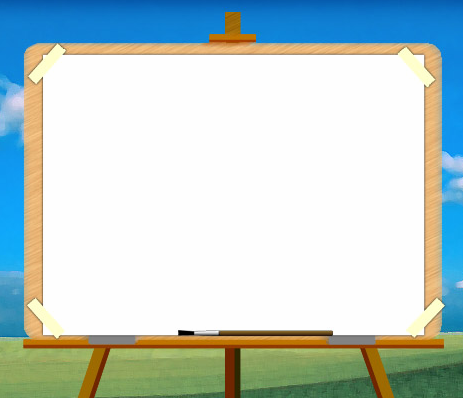 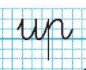 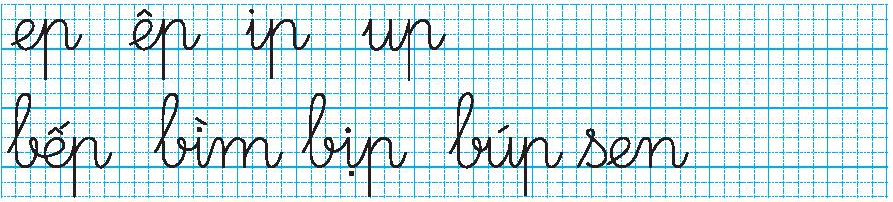 Thư giãn
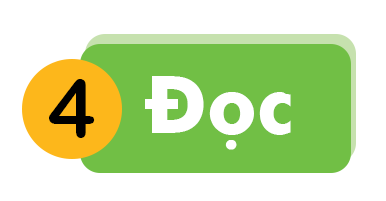 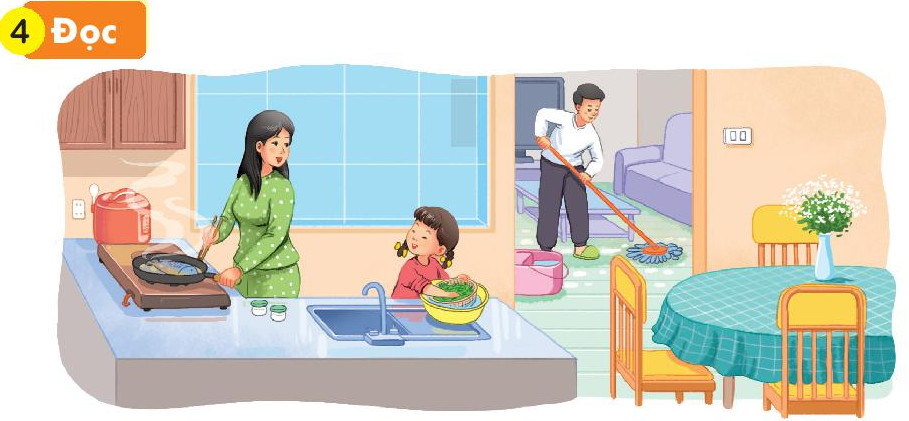 2
1
Dịp nghỉ lễ, nhà Hà có/ chú Tư và cô Lan đến chơi. Mẹ nấu súp gà, cơm nếp/ và rán cá chép. Hà giúp mẹ/ rửa rau quả/ và sắp xếp bát đĩa. Bố thì/ dọn dẹp nhà cửa. Nhà Hà hôm nay/ thật là vui.
Dịp
3
súp
nếp
chép
xếp
dẹp
4
5
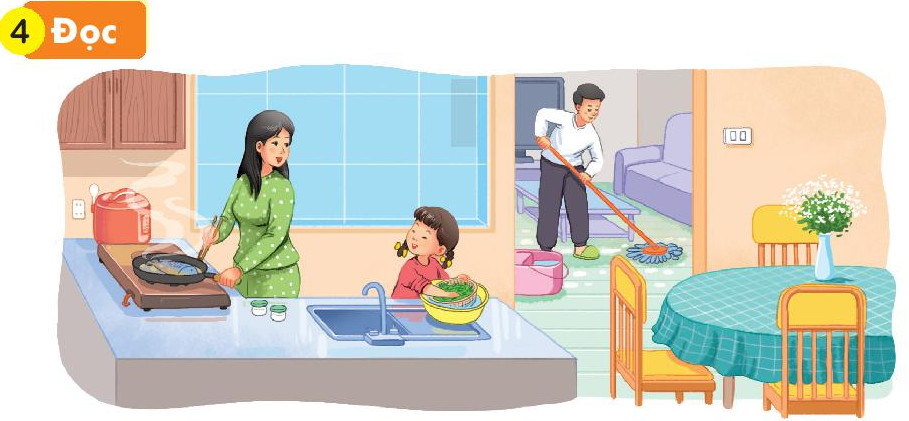 Dịp nghỉ lễ, nhà Hà có chú Tư và cô Lan đến chơi. Mẹ nấu súp gà, cơm nếp và rán cá chép. Hà giúp mẹ rửa rau quả và sắp xếp bát đĩa. Bố thì dọn dẹp nhà cửa. Nhà Hà hôm nay thật là vui.
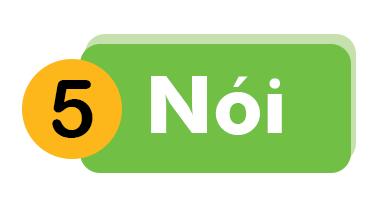 Khi nhà có khách
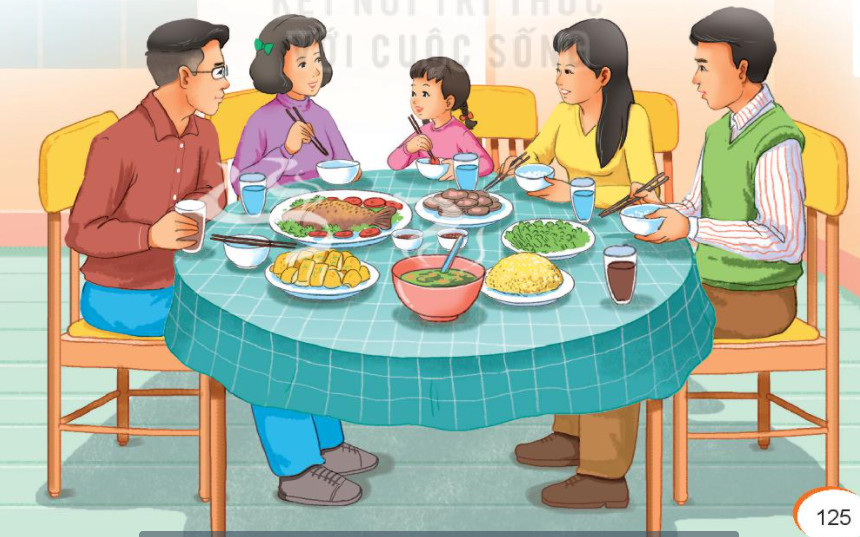 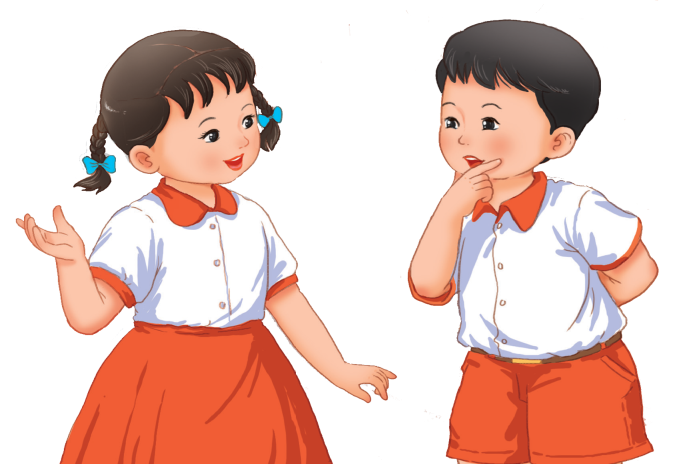 CỦNG CỐ 
BÀI HỌC